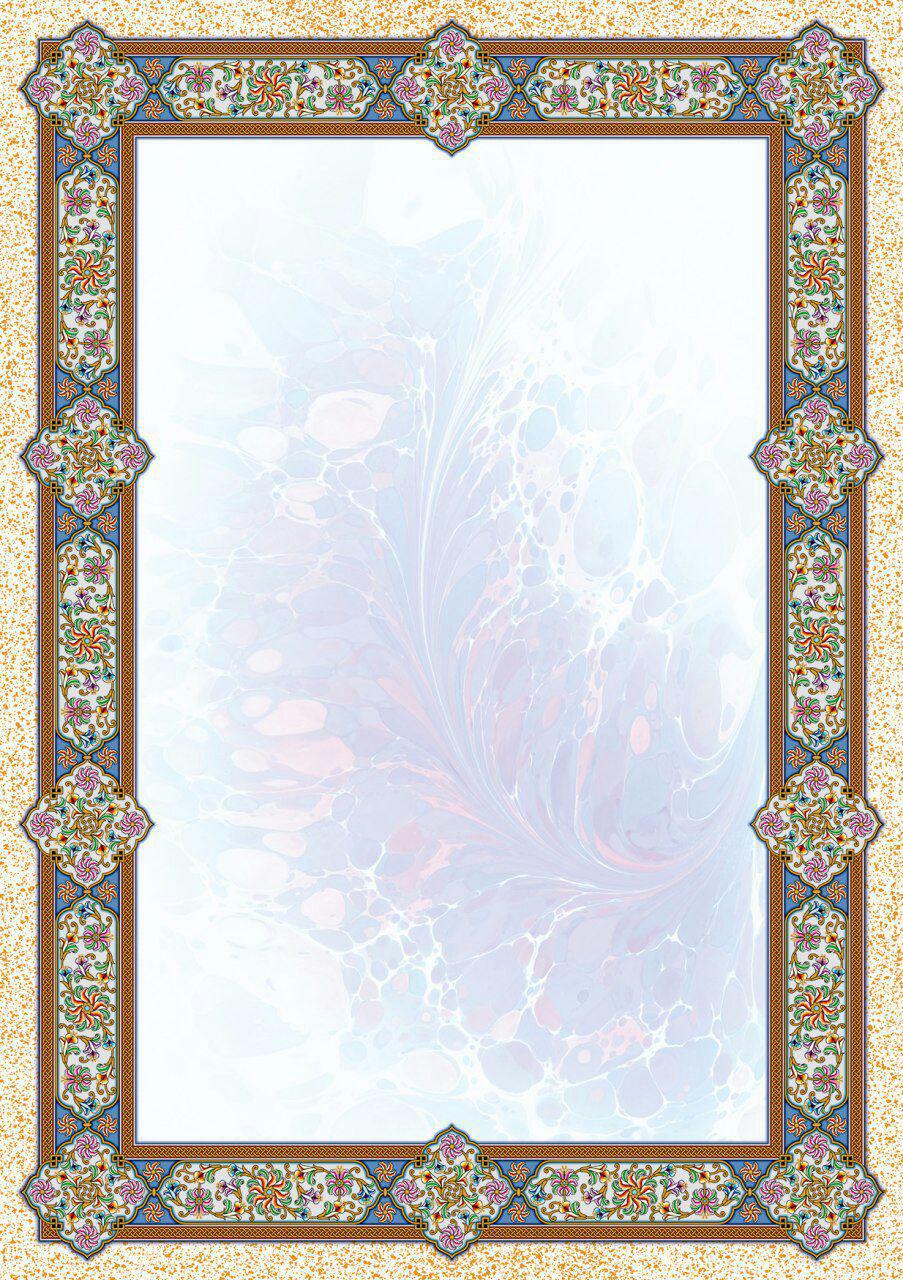 مشیت الهی بر این تعلق گرفته  که  بهار فرحناک زندگی را خـزانی ماتمـزده به انتظار بنشیند و این ، بارزترین تفسیر فلسفـه آفرینش بی کران هستی و یگانه راز جـاودانگی اوسـت  .
همکارگرامی جناب آقای بهزاد حشمتی
درگذشت پدرگرامیتان را به شما وخانواده محترمتان تسلیت عرض نموده و برای آن مرحوم ازدرگاه خداوند متعال مغفرت و سایر بازماندگان صبر جمیل و اجر جزیل خواهانیم .
روابط عمومی  مرکز ملی تربیت مربی